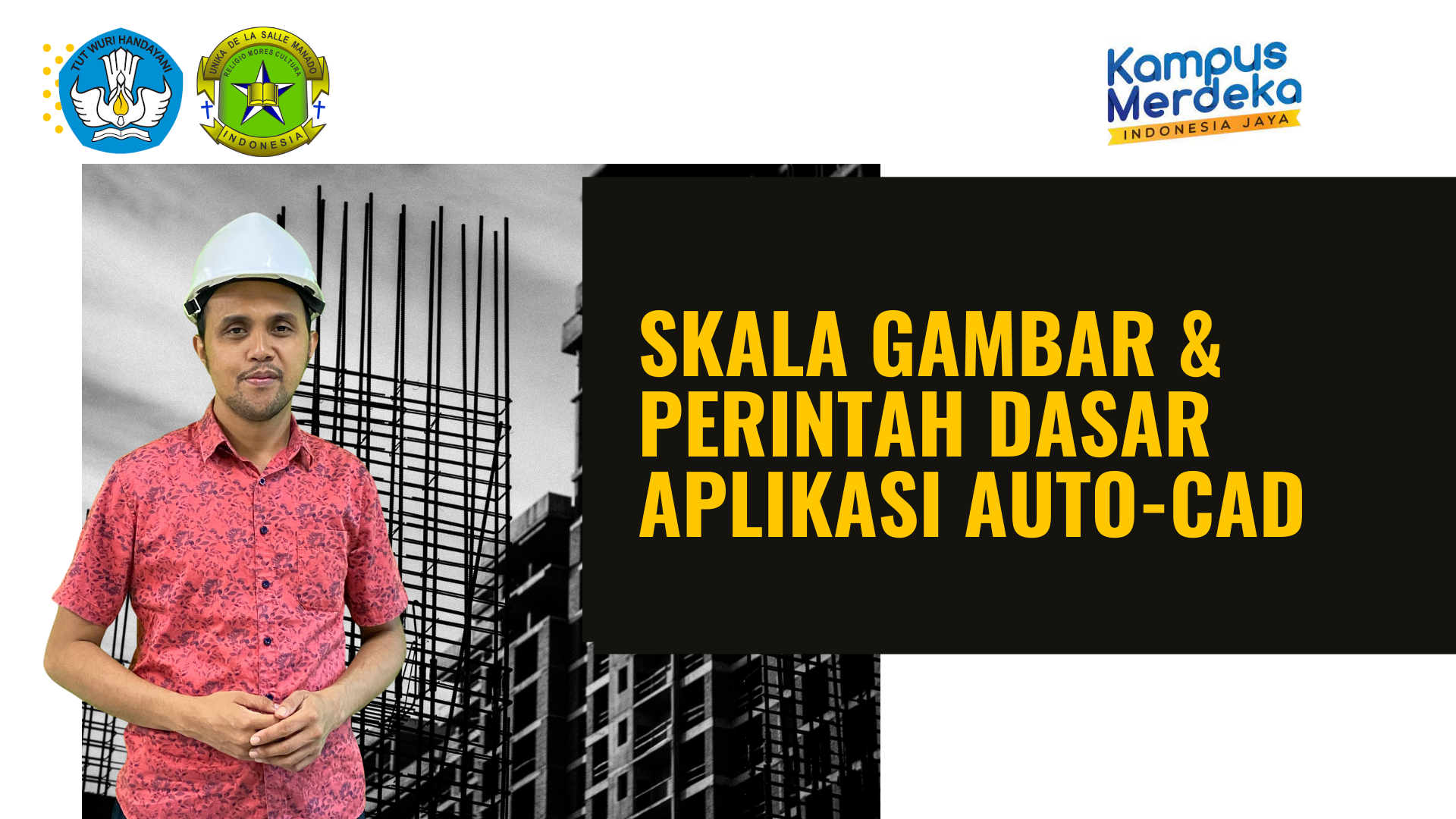 Ir. Hence Sandi David Roring, S.Pd., M.T.
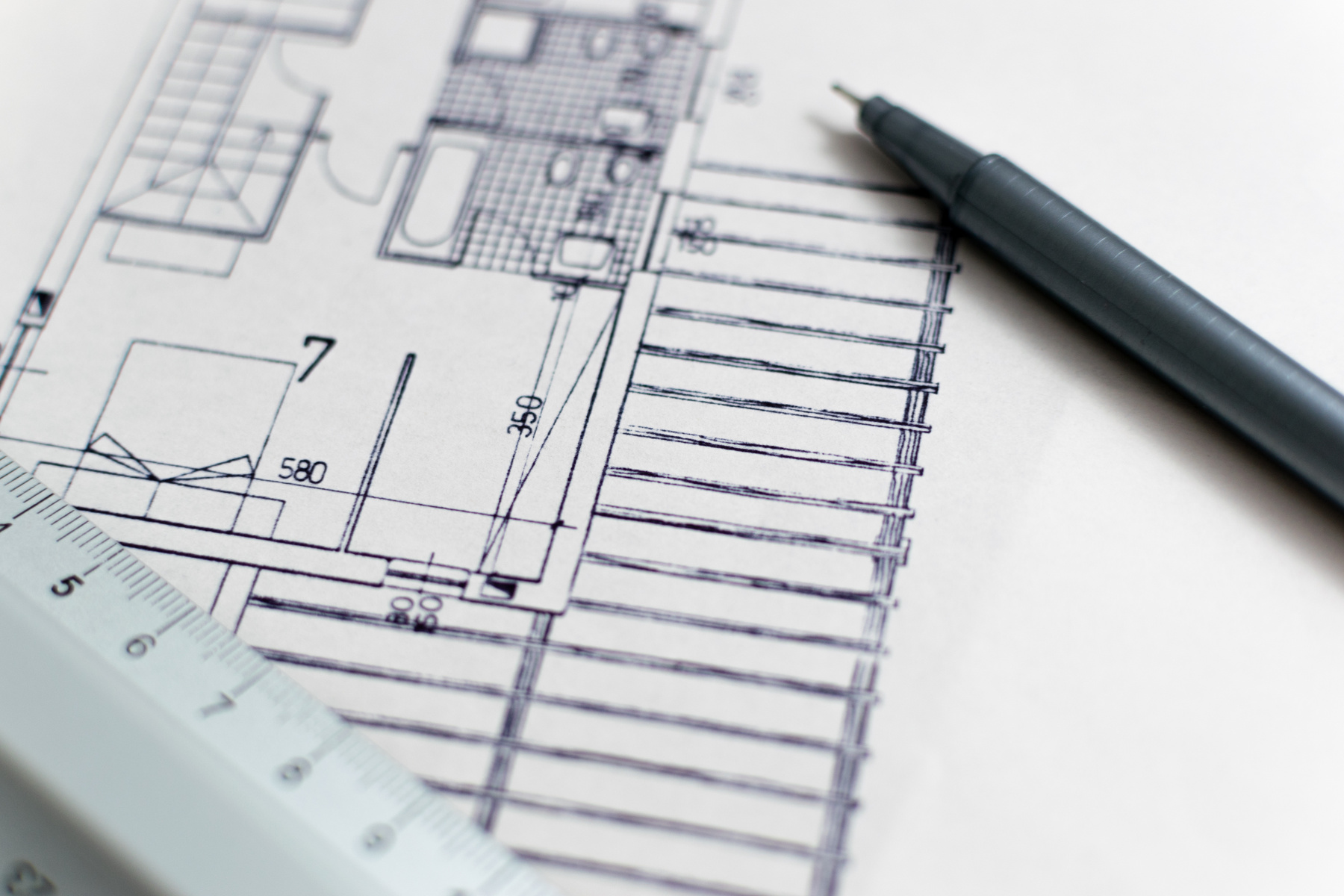 SKALA GAMBAR
PETA = ……….?
GAMBARAN PERMUKAAN BUMI YANG DIPERKECIL
02
Skala peta adalah perbandingan antara jarak di atas peta dengan jarak yang sebenarnya pada permukaan bumi.
Skala peta ini memungkinkan penggambaran suatu wilayah yang luas di atas bidang kertas yang terbatas ukurannya.
Contoh:
 Jarak dari Titik A ke Titik B dalam peta adalah 1 cm dan jarak sebenarnya di permukaan bumi adalah 1 km. Skala petanya adalah:

1 cm : 1 km -> 1 cm : 100.000 cm -> 1 : 100.000
SKALA GAMBAR
03
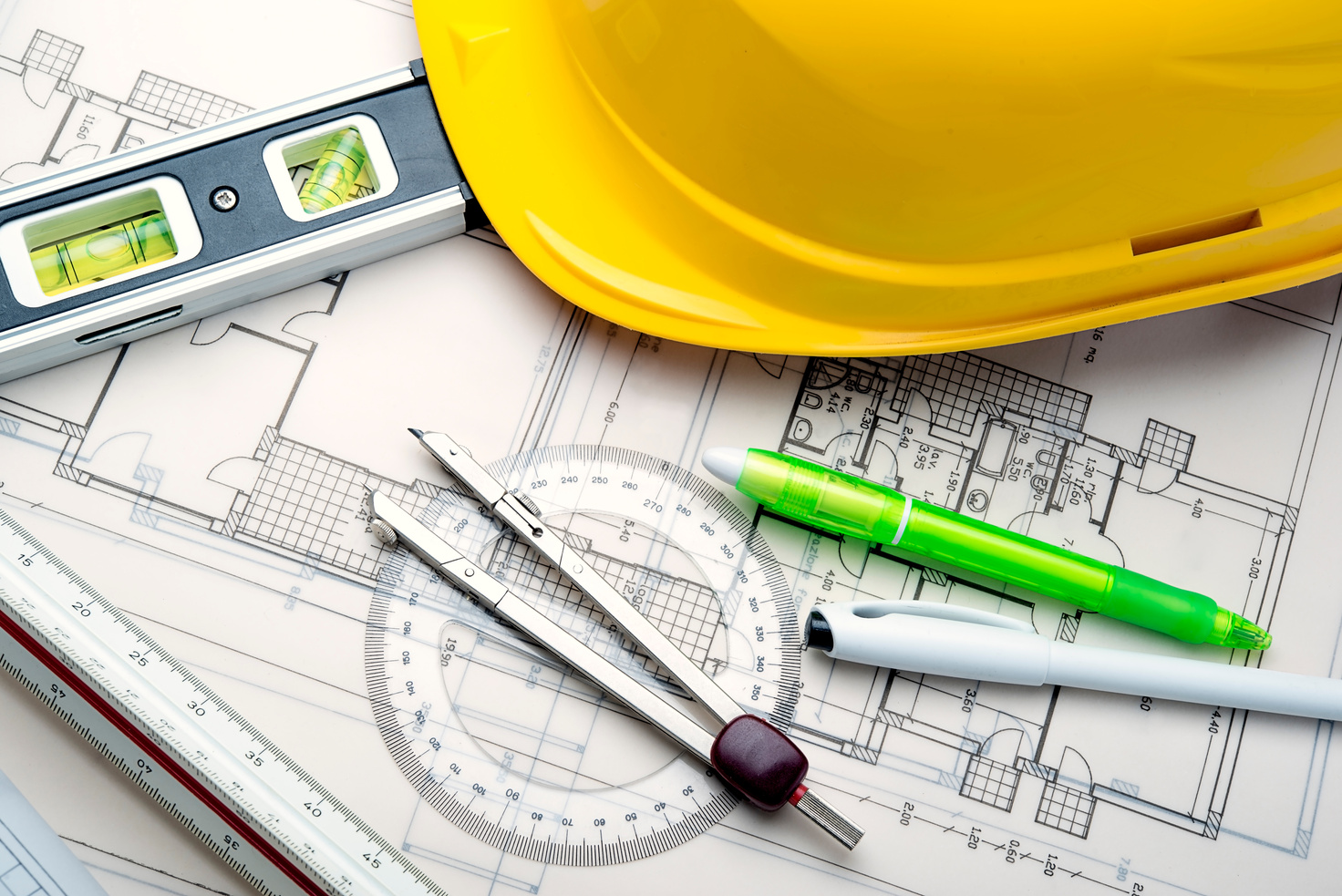 SKALA GAMBAR
Skala dapat dinyatakan dengan:
Perbandingan angka,
“1 : 10.000” ; “1 : 5000” ; “ 1 : 500” ; “ 1 : 250”
 dsb…
04
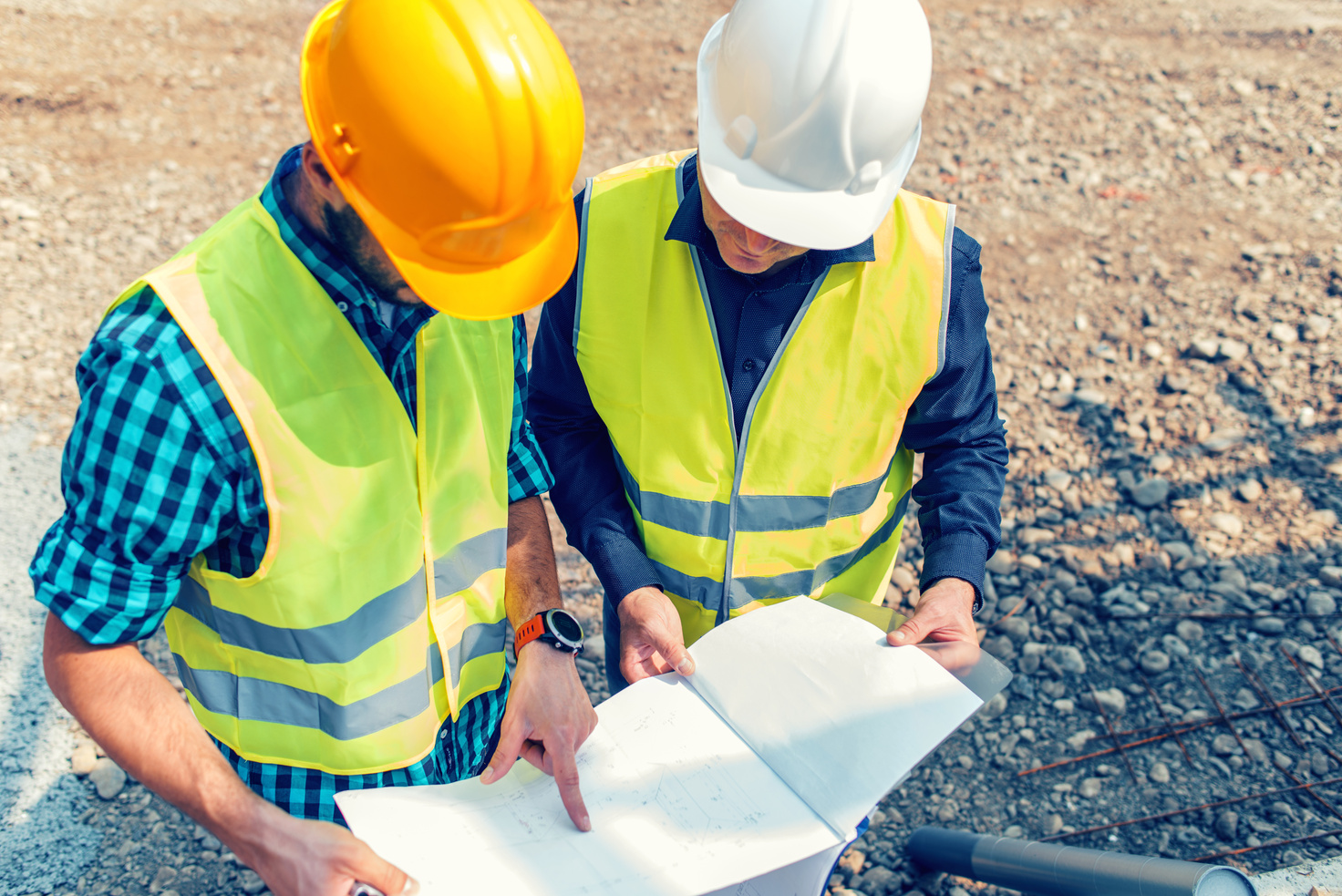 SKALA GAMBAR
Skala Grafik
Umumnya gambar skala grafik terletak 
di bagian bawah peta.
Present with ease and wow any audience with Canva Presentations.
05
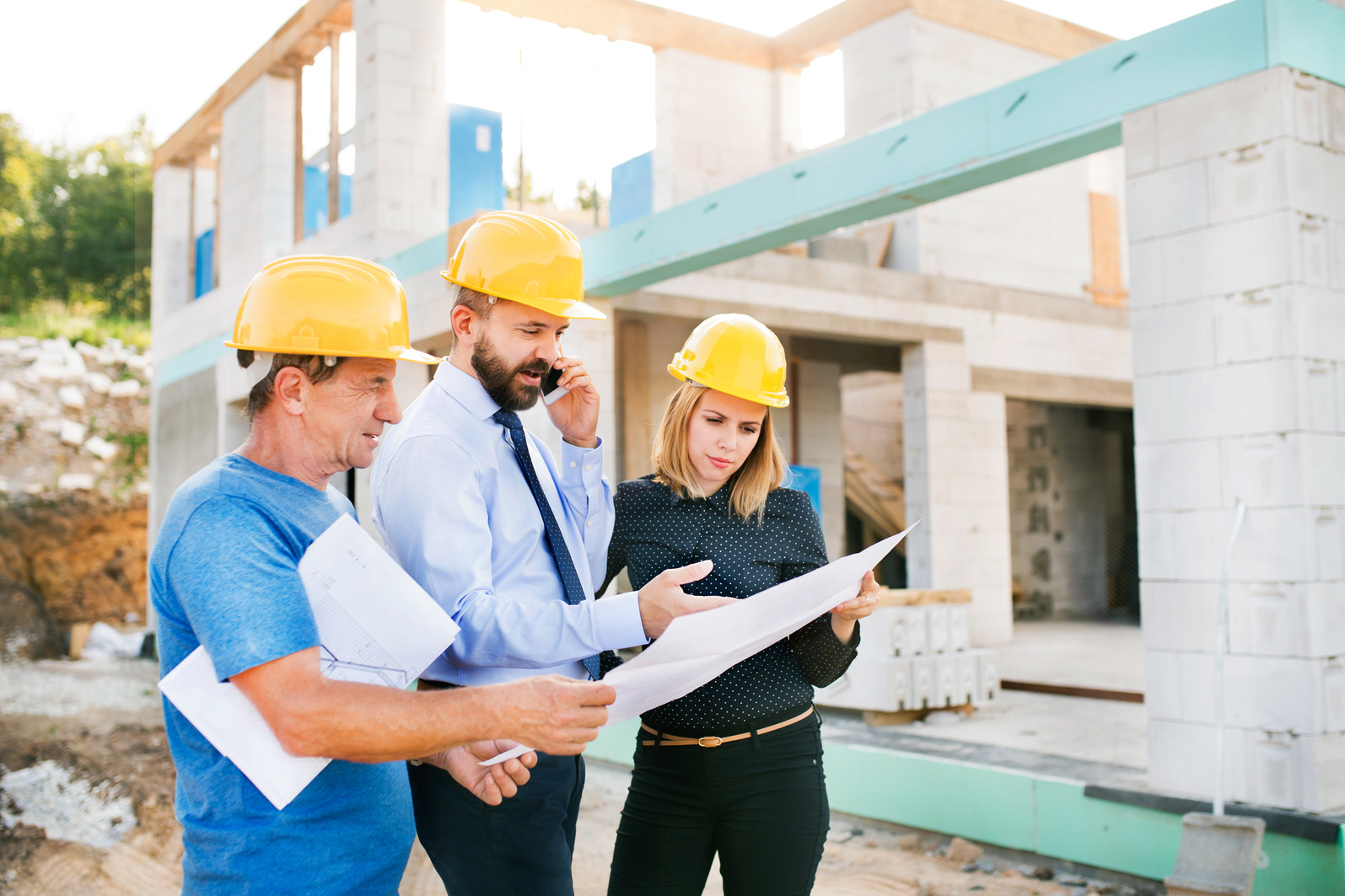 SKALA GRAFIK
Sebuah garis yang panjangnya menunjukkan jarak pada peta yang equivalen dengan jarak tertentu yang sebenarnya (misalnya 1 km).
Garis Skala ini biasanya dibagi dalam bagian-bagian (biasanya 10 bagian) untuk memudahkan pembacaan peta.
06
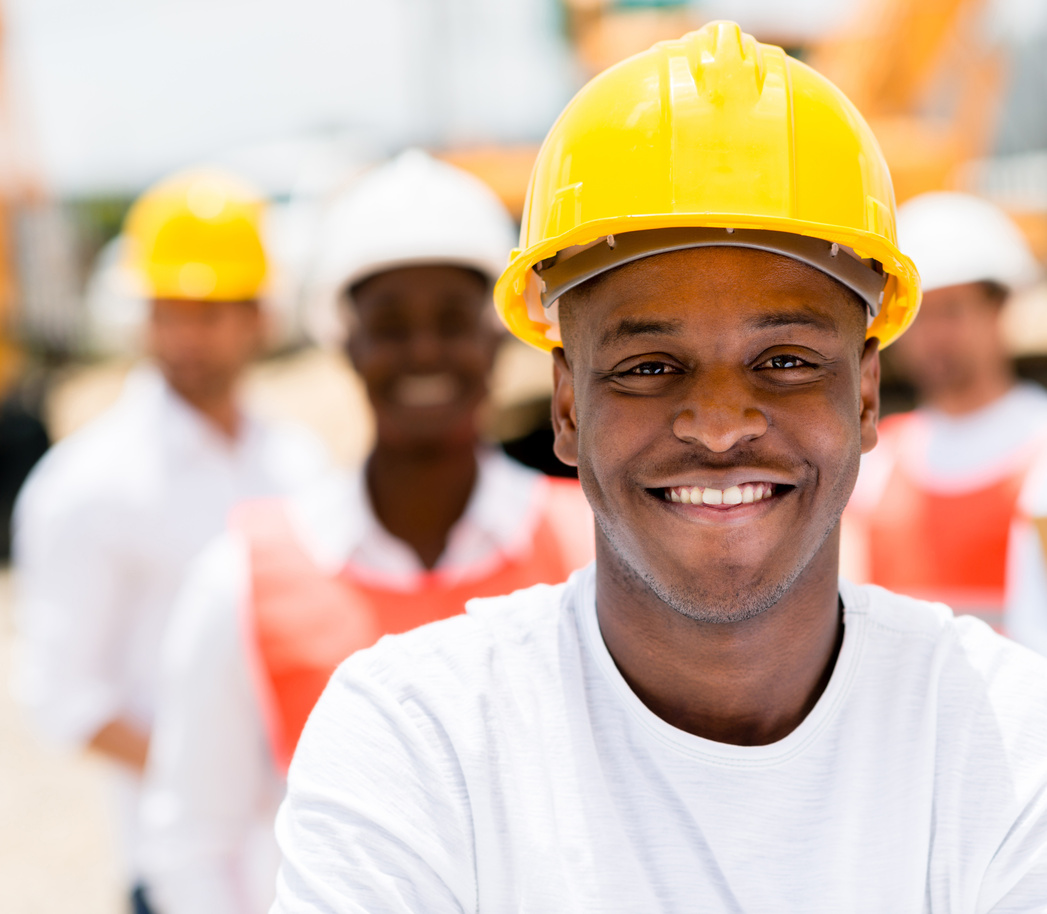 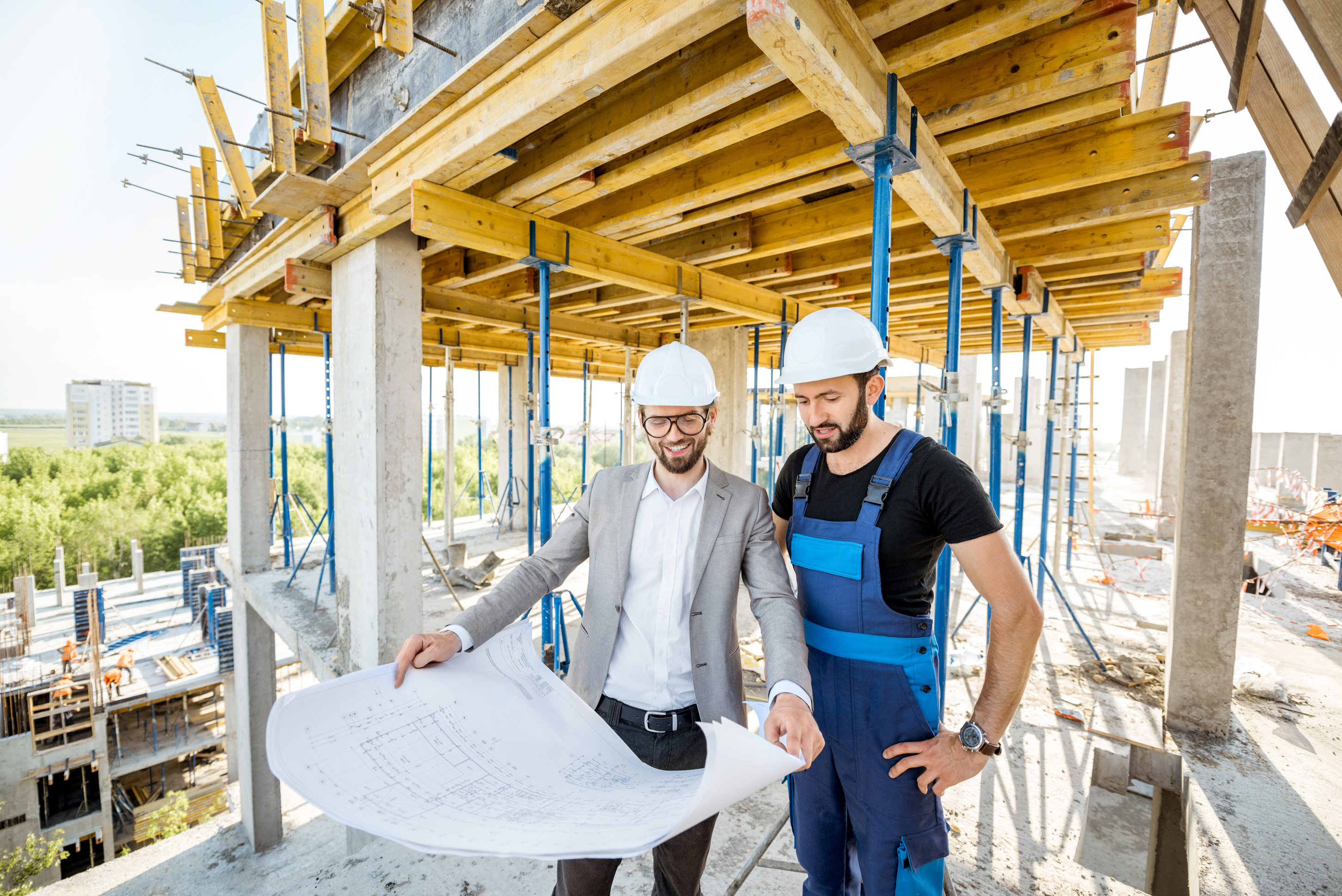 JARAK PADA PETA/GAMBAR
SKALA PETA
JARAK SEBENARNYA
07
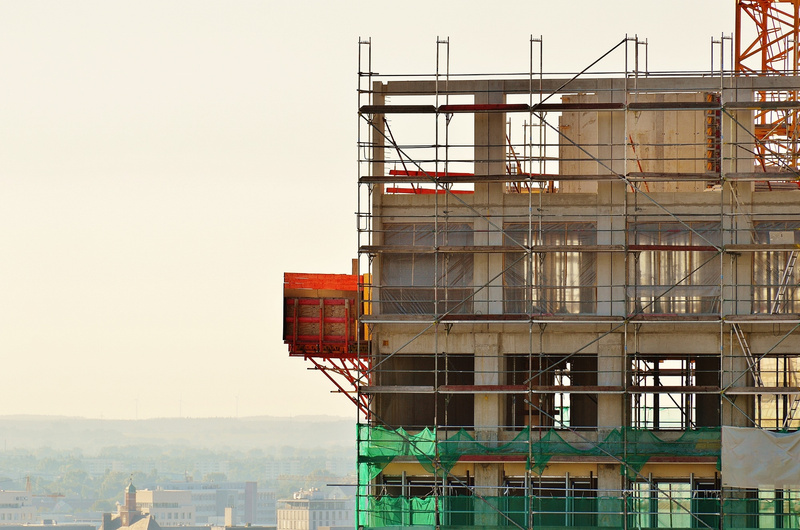 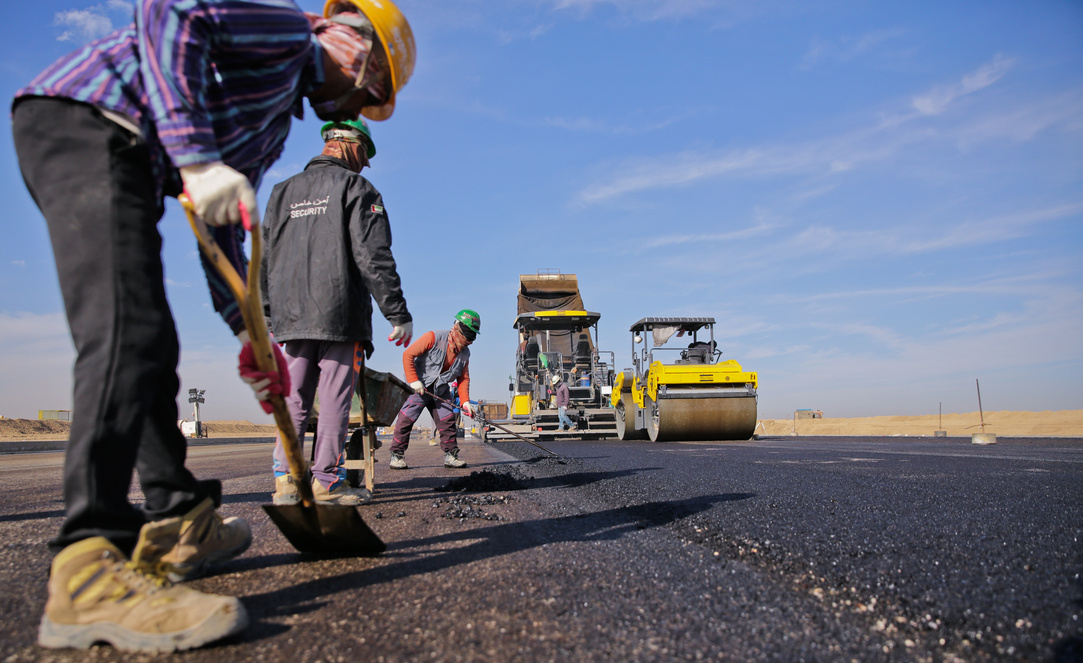 SKALA DAPAT DIRUMUSKAN
SKALA = JARAK PADA PETA (JP) / JARAK SEBENARNYA (JS)
DIKETAHUI JARAK PADA PETA = 1 CM 
MEWAKILI JARAK SEBENARNYA 100 CM
JADI, SKALA = 1 CM : 100 CM
ATAU DITULIS
1 : 100
08
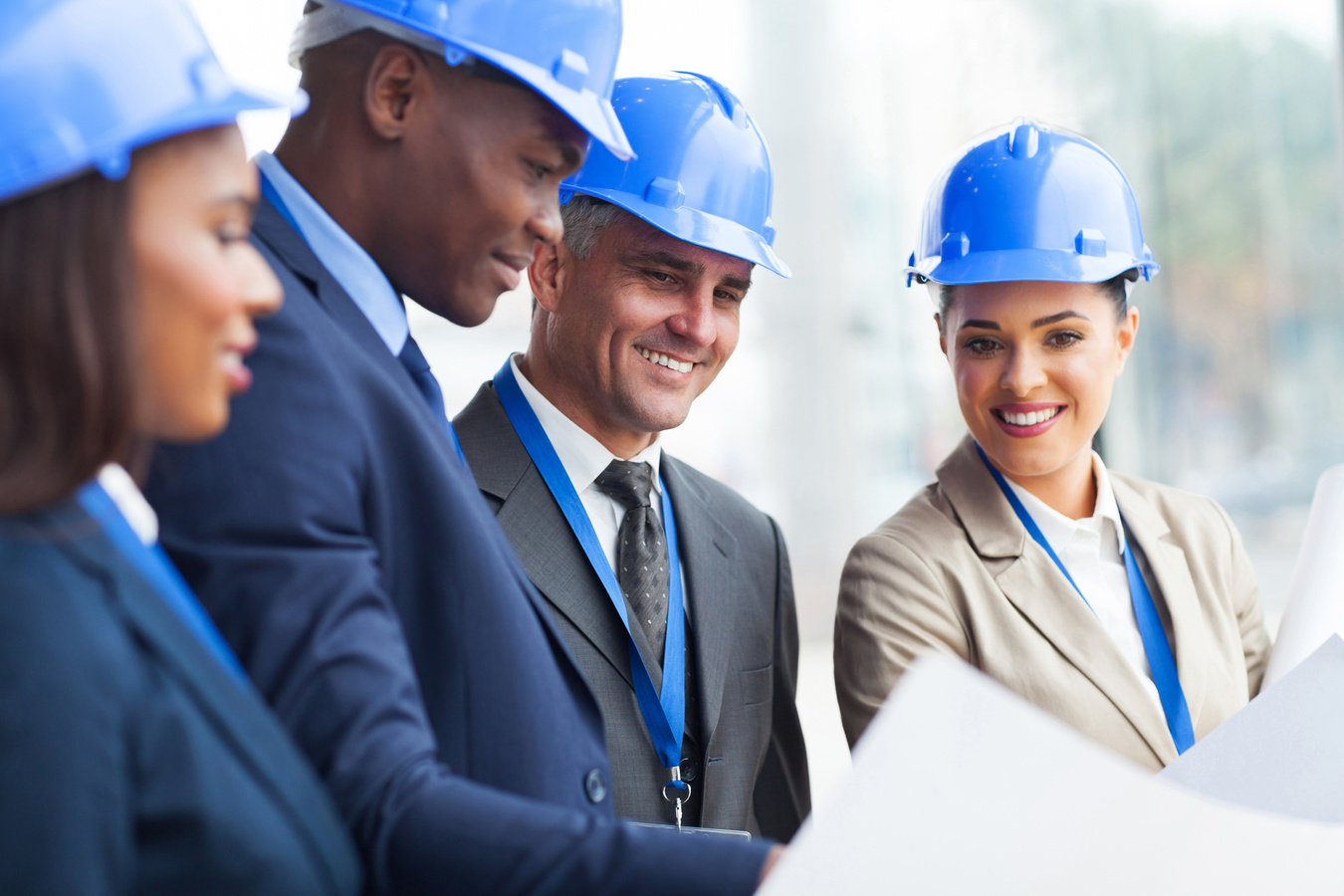 DIKETAHUI SKALA 1 : 20. SUATU UKURAN PADA JARAK SEBENARNYA = 100 CM. BERAPAKAH JARAK YANG HARUS DIGAMBAR PADA PETA/GAMBAR…?
SKALA
DITANYA. JP = ……………….?
S= JP/JS -> JP= S x JS
JP= (1/20) x 100 = 5 cm
DIKETAHUI SKALA 1 : 25. SUATU UKURAN PADA JARAK SEBENARNYA = 100 CM. BERAPAKAH JARAK YANG HARUS DIGAMBAR PADA PETA/GAMBAR…?
DITANYA. JP = ……………….?
09
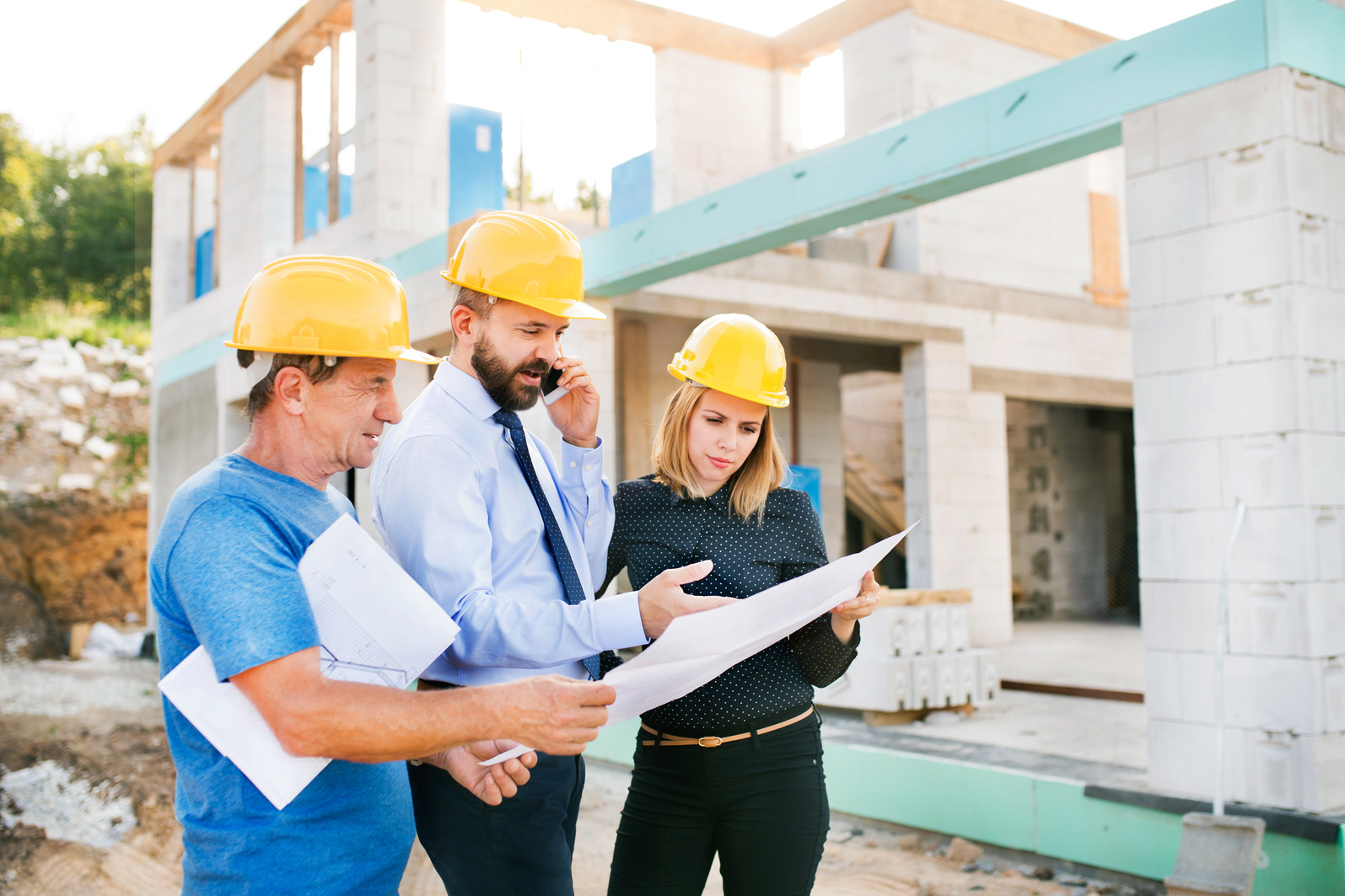 PERINTAH DASAR AUTO-CAD
TRIM, EXTEND, FILLET, LINE, RECTANGLE, CIRCLE, ROTATE, MOVE, MIRROR, COPY, XLINE, DIMENSION, DLL
06